Doświadczenia ze skrobią i jodyną
Wykonał: Mateusz Maciejewski Kl. VII a
W tej prezentacji przedstawię dwa doświadczenia jedno o wykrywaniu skrobi, a drugie o badaniu wpływu substancji zawartych w ślinie na trawienie skrobi.
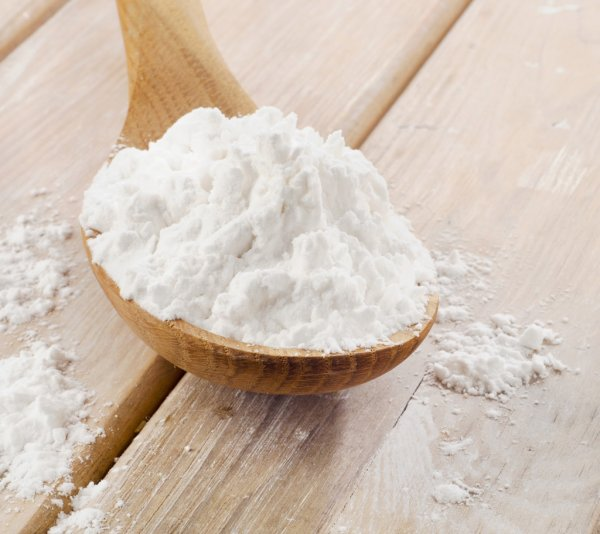 Wykrywanie skrobi
Problem badawczy: Które produkty spożywcze zawierają skrobię?

Hipoteza: Skrobię zawierają produkty pochodzenia roślinnego.
Przebieg doświadczenia:Przygotuj: bulwę ziemniaka, banana, ugotowane jajko, jodynę, zakraplacz, nóż, łyżkę, zawiesinę skrobi ziemniaczanej (zagotuj szklankę wody z łyżeczką mąki ziemniaczanej), cztery talerzyki.
Próba badawcza: trzy talerzyki z badanymi produktami-plastrem banana, plastrem ziemniaka i połówką jajka-zakroplonymi jodyną.
Próba kontrolna: talerzyk z zawiesiną skrobi zakroploną jodyną.
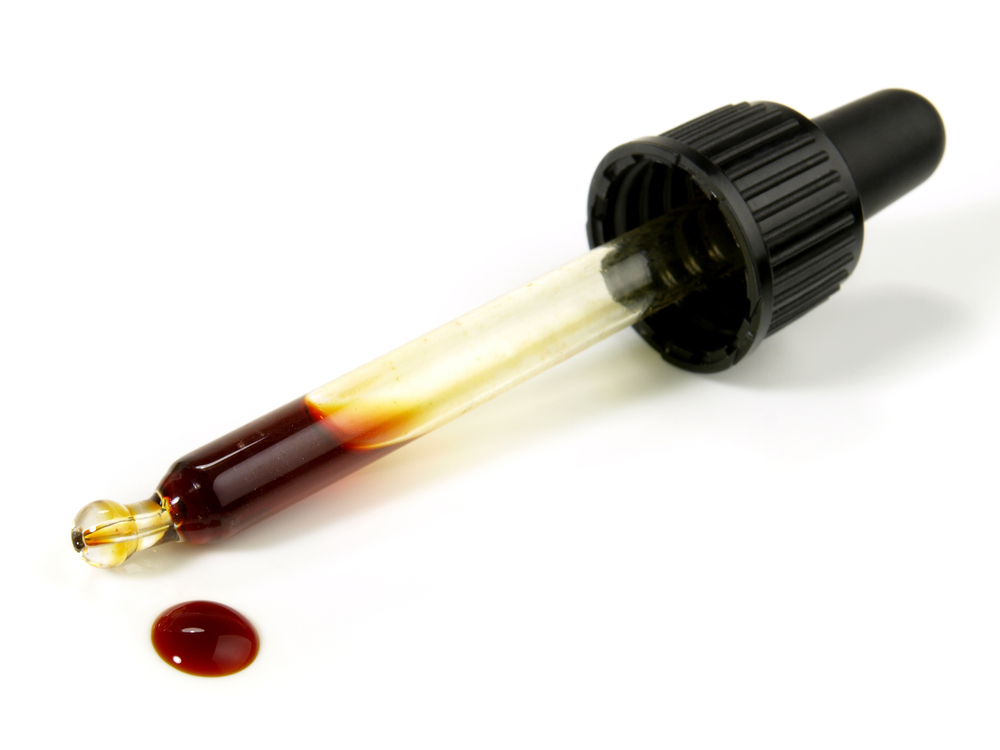 1.Przygotuj plastry ziemniaka i banana. Połóż je na oddzielnych talerzykach. Jajko przekrój na pół i połóż jedną połówkę na trzecim talerzyku.  Na badane produkty nanieś zakraplaczem jodynę.
2. Na czwarty talerzyk nalej łyżkę zawiesiny skrobi, a następnie nanieś zakraplaczem jodynę.
Wynik: Próba badawcza, zawierająca plaster ziemniaka i plaster banana zmieniła kolor na niebieski.Próba kontrolna, zawierająca zawiesinę skrobi zmieniła kolor na niebieski.Wniosek: Skrobia występuje w produktach pochodzenia roślinnego.
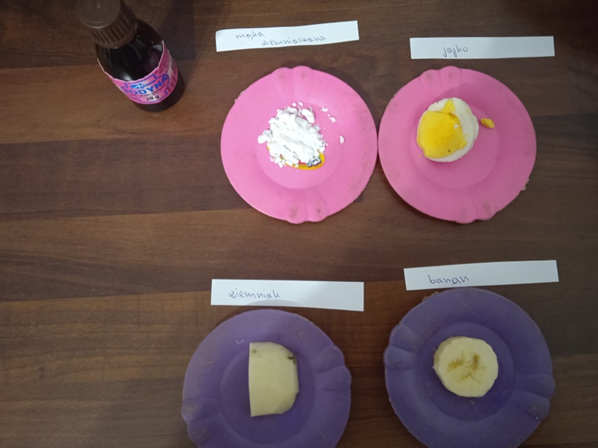 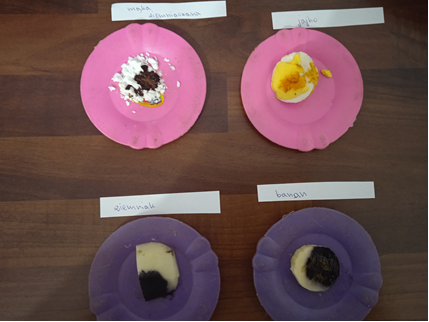 Badanie wpływu substancji zawartych w ślinie na trawienie skrobi
Problem badawczy: Czy enzymy zawarte w ślinie powodują rozkład skrobi?Hipoteza: Enzymy zawarte w ślinie powodują rozkład skrobi na cukry proste.proste.
Przebieg doświadczenia:Przygotuj: kleik skrobiowy, ślinę, jodynę, naczynie z wodą z kranu, dwie szklanki, łyżeczkę i zakraplacz.
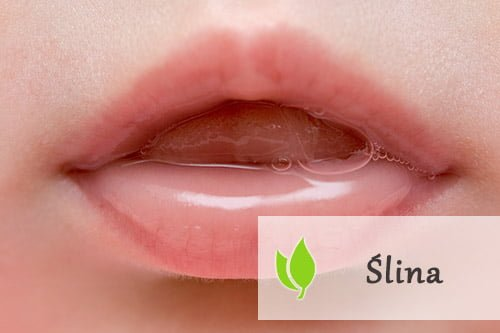 Próba badawcza: Szklanka z wodą, kleikiem skrobiowym, śliną i jodyną.Próba kontrolna: Szklanka z wodą, kleikiem skrobiowym i jodyną.
1.Dwie szklanki napełnij w jednej czwartej wodą.2.Do jednej szklanki dodaj łyżeczkę kleiku skrobiowego i łyżeczkę śliny. Zamieszaj.3.Do drugiej szklanki dodaj łyżeczkę kleiku skrobiowego i zamieszaj.4.Obie szklanki pozostaw na pół godziny w temperaturze pokojowej.5.Następnie do obu szklanek dodaj zakraplaczem po jednej kropli jodyny.
Wynik: Szklanka ze śliną nie zabarwiła się, co oznacza brak skrobi.Wniosek: Ślina zawiera enzym trawiący skrobię.
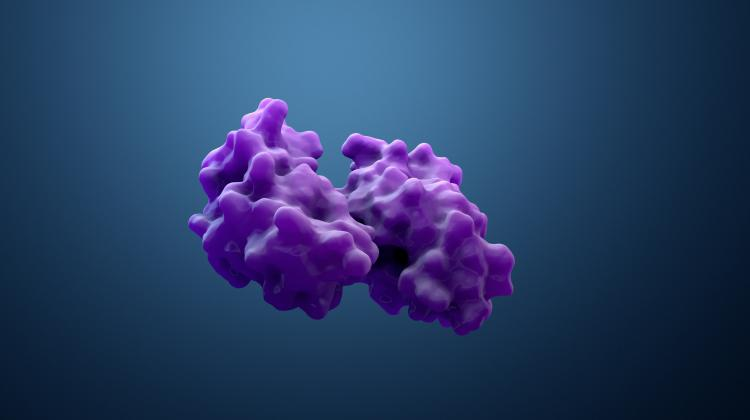 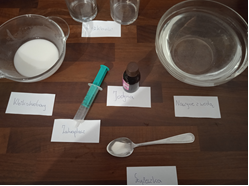 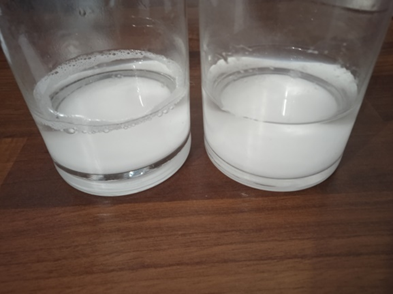 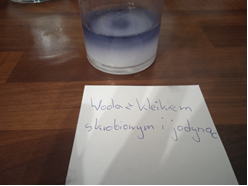 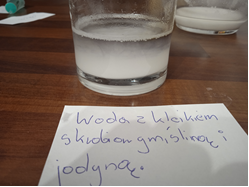 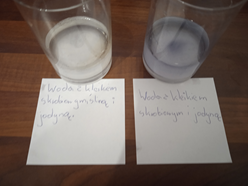 Dziękuję za uwagę